Project Risk Management
Chapter Six RBS AND QUANT/QUALT ANALYSIS
Risk Breakdown Structure
A risk breakdown structure is a hierarchy of potential risk categories for a project. 
Similar to a work breakdown structure but used to identify and categorize risks.
Risk Breakdown Structure
IT Project
Business
Technical
Organizational
Project
Management
Competitors
Hardware
Executive
support
Estimates
Suppliers
Software
User support
Communication
Cash flow
Network
Team support
Resources
Sample Risk Breakdown Structure
Internal Risks
Internal risks can be controlled by project managers and stakeholders. 
They originate from all phases of a project. 
Examples of internal risks are not meeting time, cost, scope, performance and value of a project due to technological difficulties. 
Internal risks occur due to failure in customer relationships. These may be due to failure in key success factors of a project.
External Risk
These risks are from sources outside the project. 
Project managers or stakeholders have little or no control over these risks. 
Physical risks encompass damage by fire, flood, or other catastrophe, computer virus that infects the development environment or operational system, and a team member who steals confidential project material and makes it available to competitors.
Risk Identification
Risk identification is the process of understanding what potential events might hurt or enhance a particular project.
Risk identification tools and techniques include:
Brainstorming
The Delphi Technique
Interviewing
SWOT Analysis
MindMapping
Nominal Group Technique
Lessons learned from other projects
Brainstorming
Brainstorming is a technique by which a group attempts to generate ideas or find a solution for a specific problem by amassing ideas spontaneously and without judgment.
An experienced facilitator should run the brainstorming session. 
Be careful not to overuse or misuse brainstorming.
Psychology literature shows that individuals produce a greater number of ideas working alone than they do through brainstorming in small, face-to-face groups.
Group effects often inhibit idea generation.
Delphi Technique
The Delphi Technique is used to derive a consensus among a panel of experts who make predictions about future developments.
Provides independent and anonymous input regarding future events.
Uses repeated rounds of questioning and written responses and avoids the biasing effects possible in oral methods, such as brainstorming.
Interviewing
Interviewing is a fact-finding technique for collecting information in face-to-face, phone, e-mail, or instant-messaging discussions.
Interviewing people with similar project experience is an important tool for identifying potential risks.
SWOT Analysis
SWOT analysis (strengths, weaknesses, opportunities, and threats) can also be used during risk identification.
Helps identify the broad negative and positive risks that apply to a project.
Potential Negative Risk Conditions Associated With Each Knowledge Area
Risk assessment
Risk assessment is the determination of the quantitative or qualitative value of the risks in a project.
Qualitative risk analysis
Each risk is defined by a set of standard parameters including likelihood or probability, severity or impact, detection process, and mitigation plans. 
Quantitative risk analysis 
Help a project manager determine the probability that a project will be completed on time and within a budget 
Identify critical project parameters that affect project schedule the most, determine project success rate, and make decisions about viable project alternatives
Project Failure Mode and Effects Analysis
Project Failure Mode and Effects Analysis
RPN is a measure used when assessing risk in a project. Larger RPN values normally indicate more critical failure modes or risks.
Any risk that has an effect resulting in an impact of 9 or 10 would have a top priority to control and mitigate. Impact is given the most weight when assessing risk.
Failure Modes and Effects Analysis
Probability/Impact Matrix
A probability/impact matrix or chart lists the relative probability of a risk occurring on one side of a matrix or axis on a chart and the relative impact of the risk occurring on the other
List the risks and then label each one as high, medium, or low in terms of its probability of occurrence and its impact if it did occur
Can also calculate risk factors:
Numbers that represent the overall risk of specific events based on their probability of occurring and the consequences to the project if they do occur
PROBABILITY Rating FOR A HAZARD
Impact Rating FOR A hazard
Risk Rating AS A PROBABILITY AND IMPACT MATRIX
Another Sample Probability/Impact Matrix
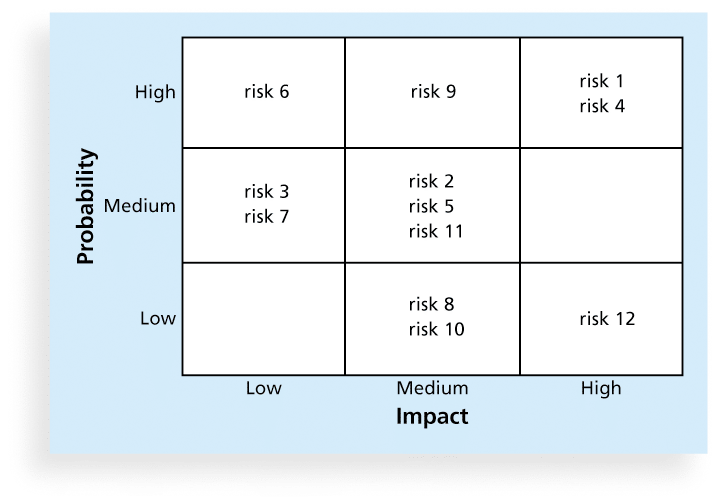 Chart Showing High-, Medium-, and Low-Risk Technologies
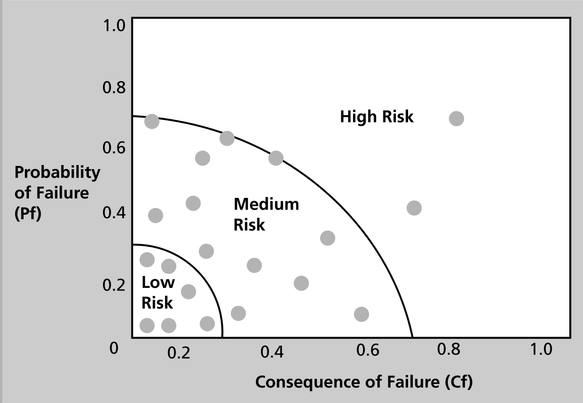 Table 11-6. Sample Probability/Impact Matrix for Qualitative Risk Assessment
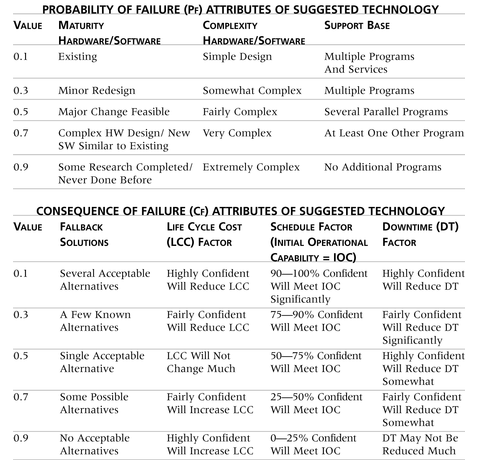 Top Ten Risk Item Tracking
Top Ten Risk Item Tracking is a qualitative risk analysis tool that helps to identify risks and maintain an awareness of risks throughout the life of a project.
Establish a periodic review of the top ten project risk items.
List the current ranking, previous ranking, number of times the risk appears on the list over a period of time, and a summary of progress made in resolving the risk item.
Top Ten Risk Items
Boehm’s Ten risks to consider include:
1.  Personnel Shortfalls
2.  Unrealistic schedules and budgets
3.  Developing the wrong software functions  
4.  Developing the wrong user interface
5.  Gold plating
6.  Continuing stream of requirements changes 
7.  Shortfalls in externally performed tasks
8.  Shortfalls in externally furnished components
9.  Real-time performance shortfalls
10. Straining computer science capabilities
Table 11-7. Example of Top Ten Risk Item Tracking
Expert Judgment
Many organizations rely on the intuitive feelings and past experience of experts to help identify potential project risks.
Experts can categorize risks as high, medium, or low with or without more sophisticated techniques.
Can also help create and monitor a watch list, a list of risks that are low priority, but are still identified as potential risks.
Quantitative Risk Analysis
Often follows qualitative risk analysis, but both can be done together.
Large, complex projects involving leading edge technologies often require extensive quantitative risk analysis.
Main techniques include:
Decision tree analysis
Simulation
Sensitivity analysis
Decision Trees and Expected Monetary Value (EMV)
A decision tree is a diagramming analysis technique used to help select the best course of action in situations in which future outcomes are uncertain.
Estimated monetary value (EMV) is the product of a risk event probability and the risk event’s monetary value.
You can draw a decision tree to help find the EMV.
BUT BEFORE  DECISION TREE ANALYSIS …
Statistics terms to know:
Probability
 Median
 Mode
 Mean
 Skew
 Variance
 Sigma or	Standard Deviation
[Speaker Notes: Before getting into Quantitative Risk Management

Quick review of statistics and some terms that are often used will help

Then will resume with Decision Tree Analysis]
PROBABILITY
How likely that an event will occur
Greater than 0 and less than 1.0 (i.e., normally .1 to .9)
The probability (Pr) of two independent events:
Pr (Event #1) x Pr (Event #2) = Pr (Both Events)
P(t) = P(A) * P(B)
OR
0.70   X  0.80   =  0.56    OR  56%


Note: This applies to independent events only
[Speaker Notes: Everyone knows basic probability definition.
Ranges from 0 (will not happen) to 1.0 (will happen)
Can convert to Percentage

Can combine two independent probabilities by multiplying]
PROBABILITY (continued)
Likelihood of an event can be considered as multiple probabilities:
Low (a)
Most Likely (m)
High (b)
This concept is applied in more complex projects, using the “PERT” approximations
[Speaker Notes: This is traditional variables used in PM for the range of possibilities

Keep in mind that High is “b” and Low is “a”

Use the range variables to get a PERT approximation for mean value and variance … will discuss these terms in a minute]
17 
30
48
75
92
Median is 48
MEDIAN
If the set of values is an odd number, then the median is the value in the middle:
[Speaker Notes: Our first Statistics Term … Median

The answer is always the middle value in an odd number
Does not matter how strange the numbers are distributed
Example:
1
2
3	<< Median
45
46]
17 
30
30
48
75
92
The median is half-way between 30 and 48, so the median here is 39.
MEDIAN (continued)
If the set of values is an even number, then the medianis half-way between the two middle values:
[Speaker Notes: This is the median when you have an even number of values]
17 
30
30
48
75
92
17 
30
48
75
92
This set of values does not have a mode
Mode is 30
MODE
The value that exists most frequently in a set of values:
[Speaker Notes: Mode is the most frequently occurring value

Q: What if have two sets of numbers where multiple same values occur?
A: Called a Bimodal Distribution]
MEAN
Mean, or  x   (aka:  Expected Value)
The simple definition:
The average
Add up all the values and divide by the number of values
The definition for more complex projects: The weighted average
Weighted by the likelihood of the occurrence
[Speaker Notes: Most everyone familiar with definition of “Mean”

Mean = Average

Sum and divide is formal definition

Weighted average considers effects of more than one value]
MEAN (continued)
Mean, or  x (continued)
 Mean ( x ) = (Low + 4 times the Most Likely + High) divided by 6:    	 x = (a + 4m + b) / 6We know this formula as the PERT approximation for the mean for a Beta Distribution! 
Triangular is:
(Low + Most Likely + High) divided by
			(a + ml + b) / 3
[Speaker Notes: PERT approximation is a form of weighted average

This one applies only to Beta Distribution
Different one for Triangular Distribution
	Will discuss these shortly]
SKEW
Rightward Skew
MEDIAN        MEAN
Median < Mean
[Speaker Notes: Some more Statistics information to know

When Mean is to right of Median -- Called Rightward Skew]
SKEW (continued)
Symmetric
MEDIAN MEAN
Median = Mean
[Speaker Notes: Some more Statistics information to know

When Mean equals Median -- Called Symmetrical]
SKEW (continued)
Leftward Skew
Median > Mean
MEAN       MEDIAN
[Speaker Notes: Some more Statistics information to know

When Mean is to left of Median -- Called Leftward Skew]
VARIANCE
Variance, or  2
A statistical formula
For an individual activity, the variance is the distances from the mean
For a project variance, it is the sum of the individual activity variances
Used to calculate the “standard deviation” for a project
[Speaker Notes: Variance talks to distance from the mean

Official equation is much more complex

PM uses an approximation

Have seen these before

Triangular on Left and Beta on Right

Can sum the different variances to get a project total variance]
SIGMA
Sigma, or  (aka:  Standard Deviation )
The square root of the sum of the variances
The measure of the distance from the mean in a set of probabilities
In other words, the probability distribution for a project
Can be used to display the level of risk for the project
Standard deviation =   sum of the variances
[Speaker Notes: This gives you the value for how far away a standard deviation is from the mean

Square root of the variance
Hardest math on PM exam

What do we do with variance … tells us level of risk for a project

Again, can get project variance by summing the variances
Can get project standard deviation by getting square root of the project variance

So how is this used on a project ….. NEXT SLIDE]
PROBABILITY EXAMPLE
DATA:

Probability of Scope = 0.70
Probability of No Scope = 0.30

Probability of Approval = 0.80
Probability of No Approval = 0.20


EXAMPLE:

Pr(Scope) x Pr(Approval) = 	0.70 x 0.80 = 	0.56
Pr(Scope) x Pr(No Approval) = 	0.70 x 0.20 = 	0.14
Pr(No Scope) x Pr(Approval) = 	0.30 x 0.80 = 	0.24
Pr(No Scope) x Pr(No Approval) = 	0.30 x 0.20 = 	0.06
 	Total=		1.00

Practical Application - Decision Tree Analysis
NOTE: The probability of both scope and approval is  56% (smaller than one would have thought with .7 and .8)
Expected Monetary Value (EMV) Example
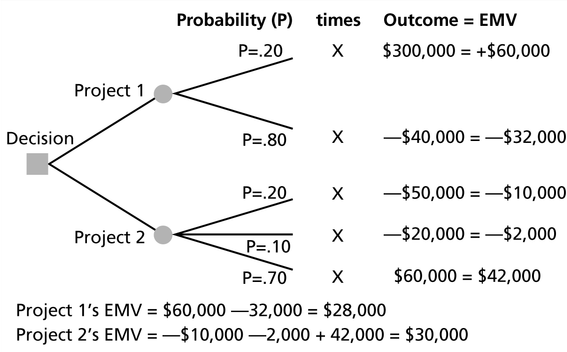 Decision Trees Example Two
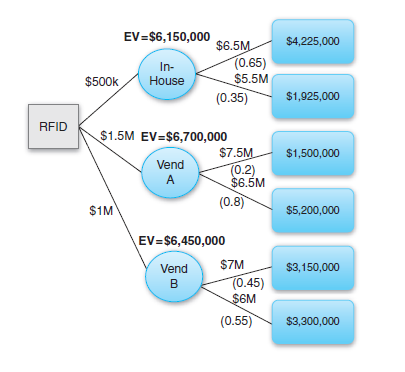 Inventory control project in a manufacturing environment budgeted at $5M with a total risk impact of $1M.

Vendor-A is ready to implement the RFID system for $1.5M with a failure probability of 20%. 
Vendor-B is willing to implement a similar system for $1M with a failure rate of 45%. 

The project manager estimates that if the in-house project team implements the system, the failure probability will be 65% for $500K.
Sensitivity Analysis
Sensitivity analysis is a technique used to show the effects of changing one or more variables on an outcome.
For example, many people use it to determine what the monthly payments for a loan will be given different interest rates or periods of the loan, or for determining break-even points based on different assumptions.
Spreadsheet software, such as Excel, is a common tool for performing sensitivity analysis.
Sample Sensitivity Analysis for Determining Break-Even Point
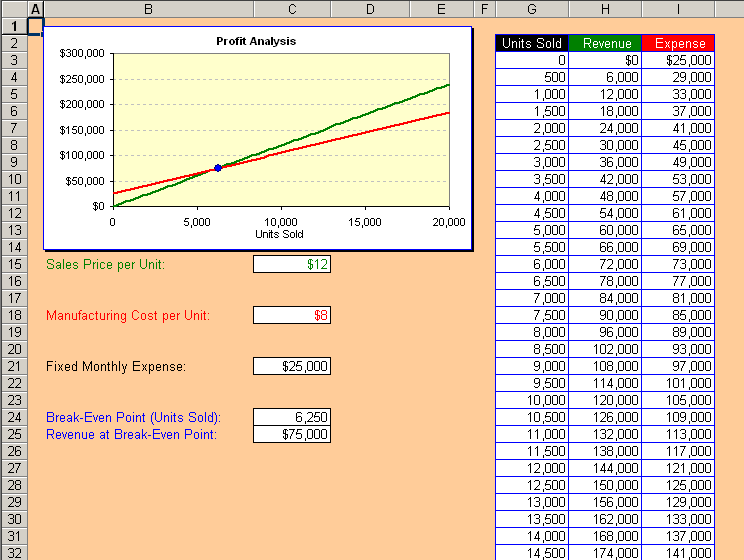 In Class Activity
Refer to the Expected Monetary Value Handout.